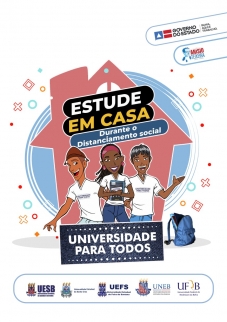 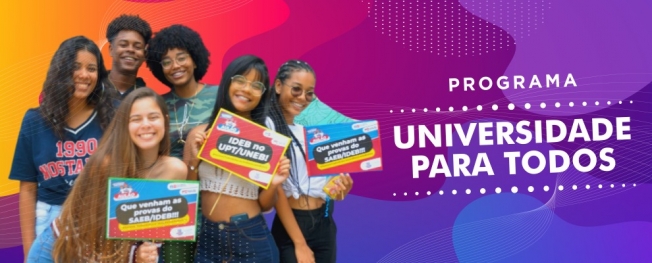 DISTRIBUIÇÃO ELETRÔNICA

Professora/monitora: Rafaella Dias
DISTRIBUIÇÃO ELETRÔNICA
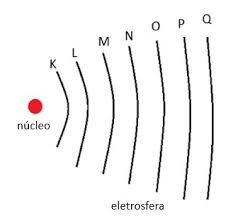 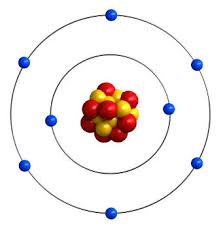 Camada eletrônica = nível eletrônico

Nível (1 a 7)
Subnível (s, p, d, f)
Diagrama da autoconstrução de Linus Pauling
DISTRIBUIÇÃO ELETRÔNICA
Diagrama da autoconstrução de Linus Pauling
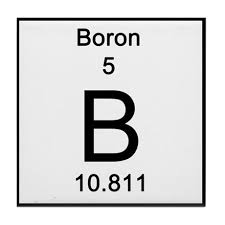 1s², 2s², 2p¹
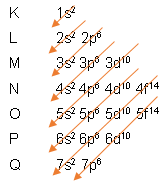 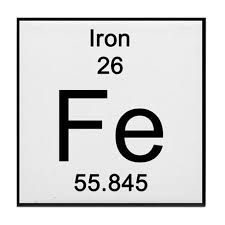 1s² 2s² 2p6 3s² 3p6 4s² 3d6
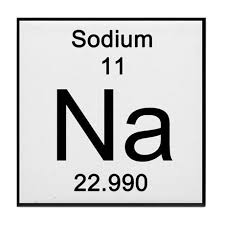 1s2 2s2 2p6 3s1
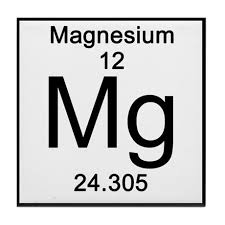 1s² 2s² 2p6 3s²
LIGAÇÕES QUÍMICAS
Ligações Covalentes
Ligações Iônicas
CaCl2
6A
6A
+ H
+ H
4A
4A
5A
5A
7A
7A
5A
6A
7A
-1
+2
Ca
Cl
Ganho ou perda de elétrons
Compartilhamento
1A
2A
3A
A   B
A   B
Cálcio (Ca):
20Ca = 1s2 2s2 2p6 3s2 3p6 4s2
AMETAL
AMETAL
METAL
AMETAL
Cloro (Cl-):
17Cl- = 1s2 2s2 2p6 3s2 3p5
Cátion
Ânion
LIGAÇÕES QUÍMICAS
Ligações Covalentes
6A
6A
+ H
+ H
4A
4A
5A
5A
7A
7A
C
. .
. .
. .
. .
Compartilhamento
. .
. .
. .
. .
. .
. .
. .
. .
F
F
F
F
. .
. .
. .
. .
A   B
F
C
F
F
Exemplo:
Carbono (6) = 1s2, 2s2, 2p2
Flúor (9) = 1s2 2s2 2p5
AMETAL
AMETAL
F
LIGAÇÕES QUÍMICAS
Ligações Metálicas
Metais eletropositivos
Ocorre entre átomos de um metal
Facilidade em perder elétrons na sua última camada
Na forma simples ou ligas metálicas
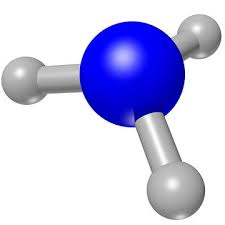 Exercícios
Questão 1 - A água, o sal de cozinha e o butano (principal componente do gás de cozinha), são substâncias químicas de uso diário, estes compostos tem suas estruturas constituídas por ligações do tipo:
Sal de cozinha  = NaCl
Ligação Iônica
Água  = H2O
Ligação Covalente
Butano = C4H10
Ligação Covalente
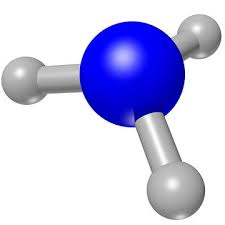 Exercícios
Questão 2 – O metano, a amônia, á água e o fluoreto de hidrogênio são substâncias moleculares cujas estruturas de Lewis se representam na tabela seguinte. Qual o tipo de ligação química?
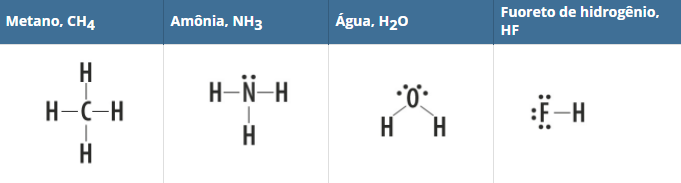 Ligação covalente
Exercícios
Questão 3: O cloreto de sódio (NaCl), o pentano (C5H12) e álcool comum (CH3 CH2OH) têm suas estruturas constituídas, respectivamente, por ligações:
iônicas, covalentes e covalentes

b) covalentes, covalentes e covalentes

c) iônicas, covalentes e iônicas

d) covalentes, iônicas e iônicas

e) iônicas, iônicas e iônicas
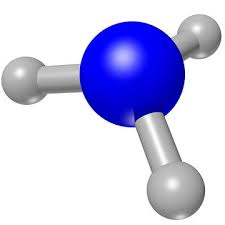 Exercícios
Questão 4 - (UFF) O leite materno é um alimento rico em substâncias orgânicas, tais como proteínas, gorduras e açúcares, e substâncias minerais como, por exemplo, o fosfato de cálcio. Esses compostos orgânicos têm como característica principal as ligações covalentes na formação de suas moléculas, enquanto o mineral apresenta também ligação iônica. Assinale a alternativa que apresenta corretamente os conceitos de ligações covalente e iônica, respectivamente:
a) A ligação covalente só ocorre nos compostos orgânicos.
b) A ligação covalente se faz por transferência de elétrons, e a ligação iônica, pelo compartilhamento de elétrons com spins opostos.
c) A ligação covalente se faz por atração de cargas entre átomos, e a ligação iônica, por separação de cargas.
d) A ligação covalente se faz por união de átomos em moléculas, e a ligação iônica, por união de átomos em complexos químicos.
e) A ligação covalente se faz pelo compartilhamento de elétrons, e a ligação iônica, por transferência de elétrons.
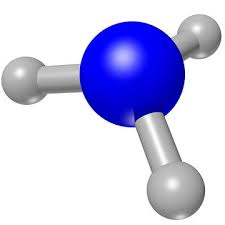 OBRIGADA!
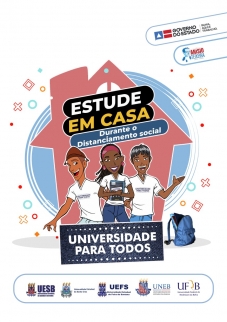